Лекція 4
Економічні аспекти політичного - територіальної організації держави
 
Вплив соціально - економічних факторів на територіальну організацію держави.
Економічний потенціал держави.
Класифікація країн за рівнем суспільно-політичного розвитку
Лекція 4
3. Основні елементи ТОН.
Територія
Населення
Політична карта світу
Держава
Кордони
Форми держави
Територіально-політичні системи
Етнодемографія
Соціально-економічні аспекти  ТОН
Виборчі системи та електоральна географія
Глобальні проблеми людства
Лекція 4
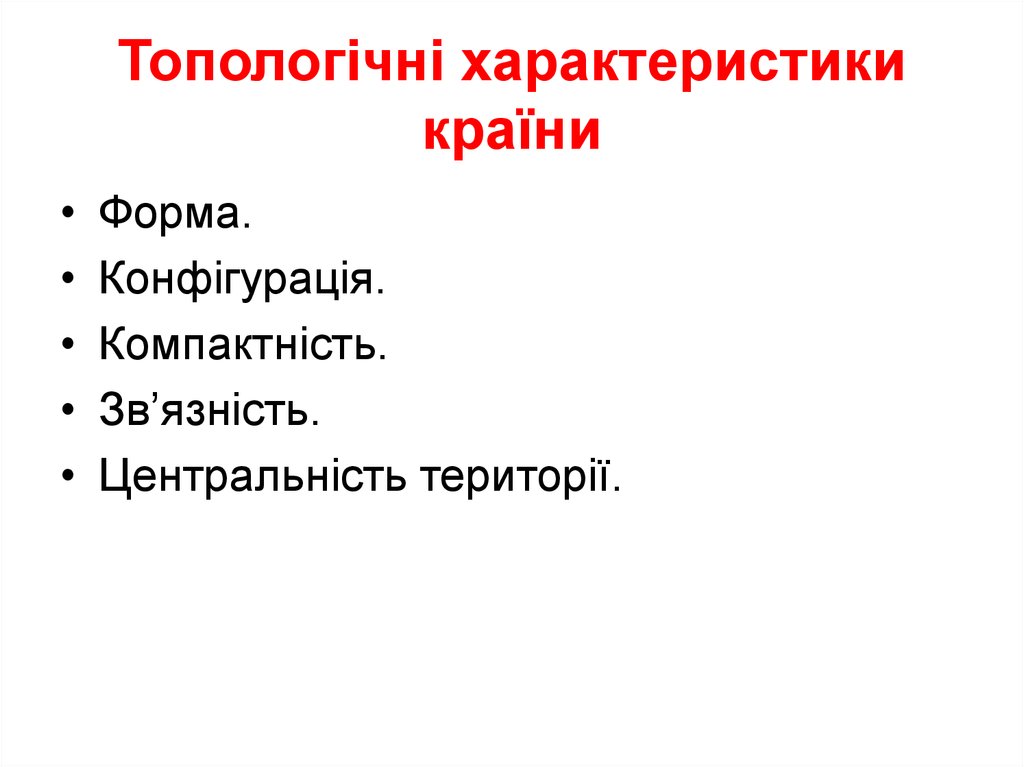 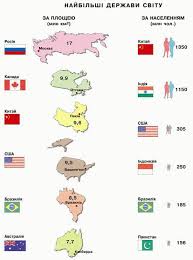 Лекція 4
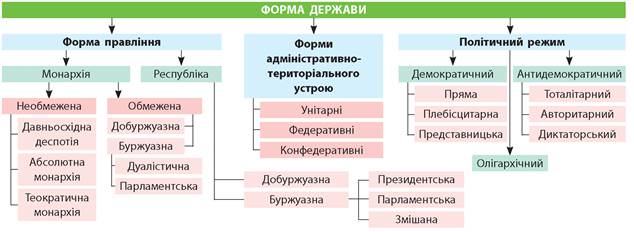 Лекція 4
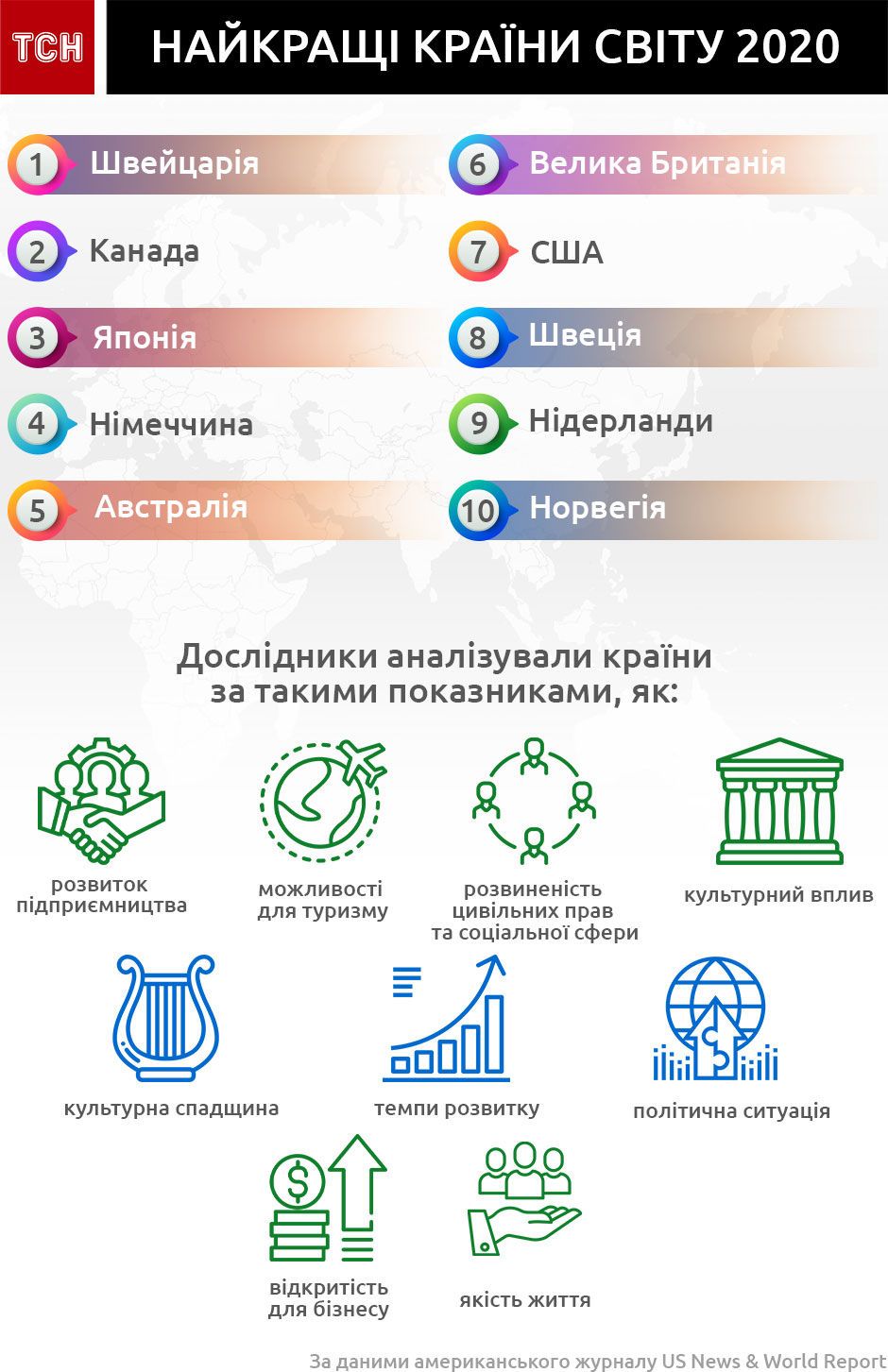 Лекція 4
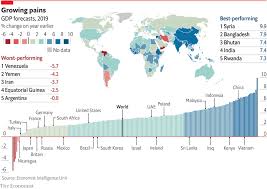 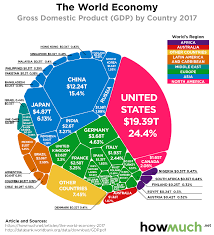 Лекція 4
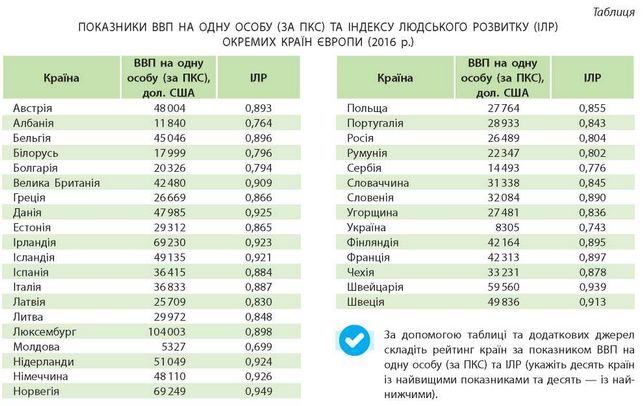 Лекція 4
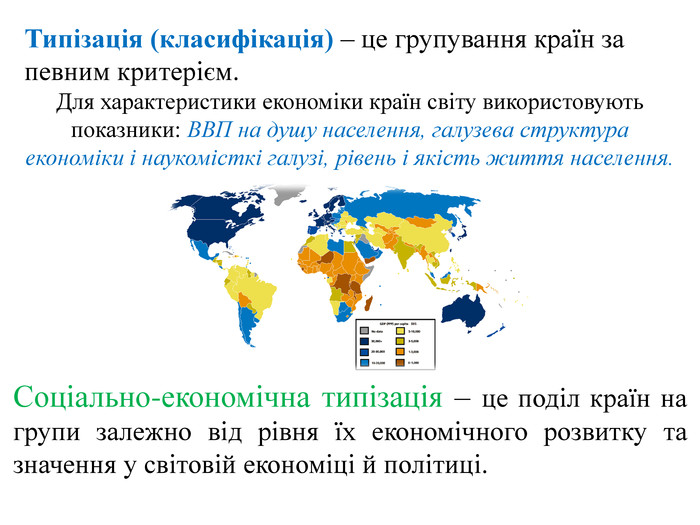 Лекція 4
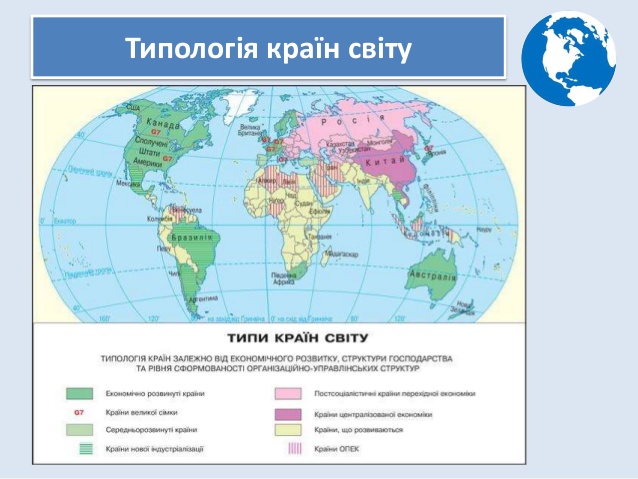 Лекція 4
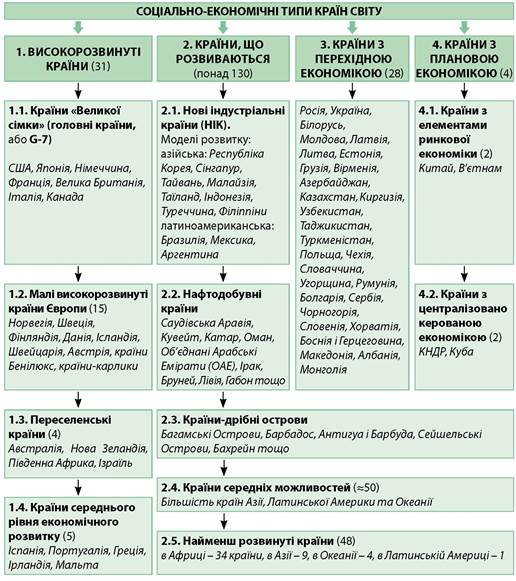 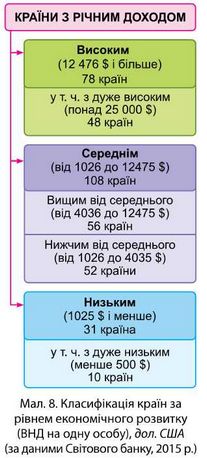 Лекція 4
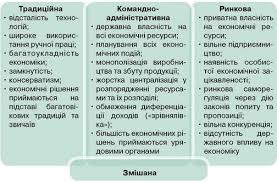 Лекція 4
1. Економічно розвинуті країни. 
2. Середньорозвинуті країни перехідної економіки. 
3. Постсоціалістичні країни перехідної економіки. 
4. Країни, що розвиваються.
5. Країни централізовано керованої економіки
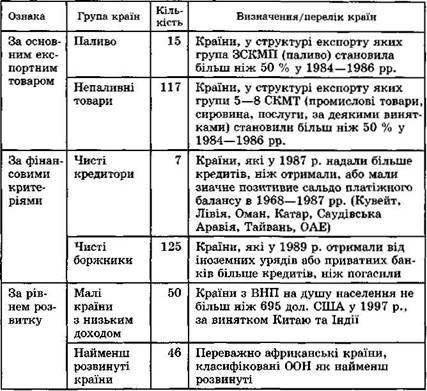 Лекція 4
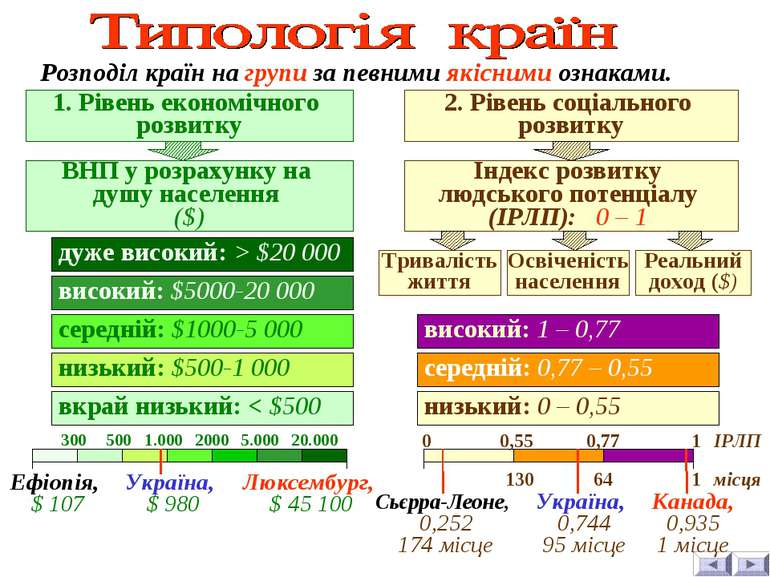 Лекція 4
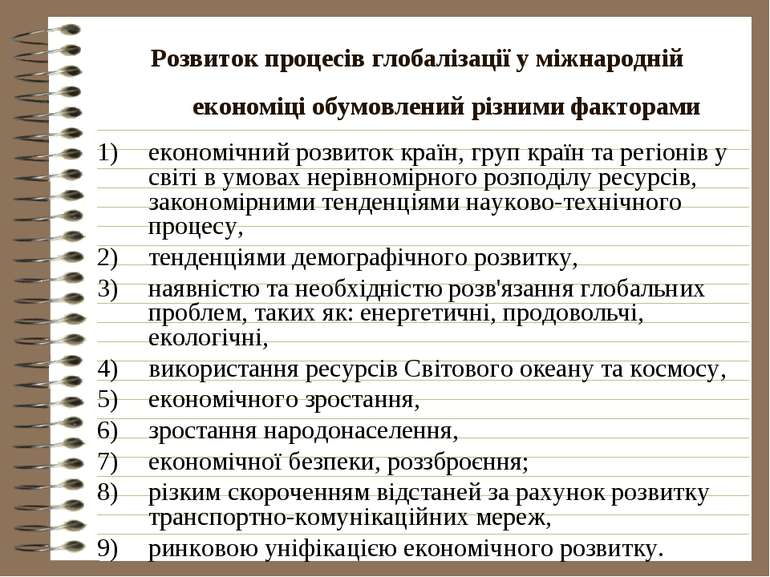 Лекція 4
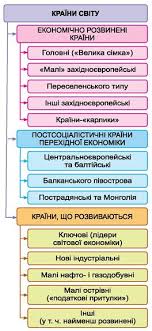 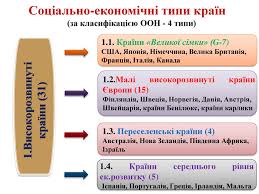 Лекція 4
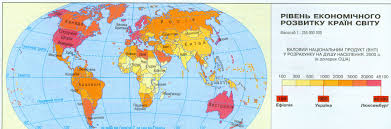